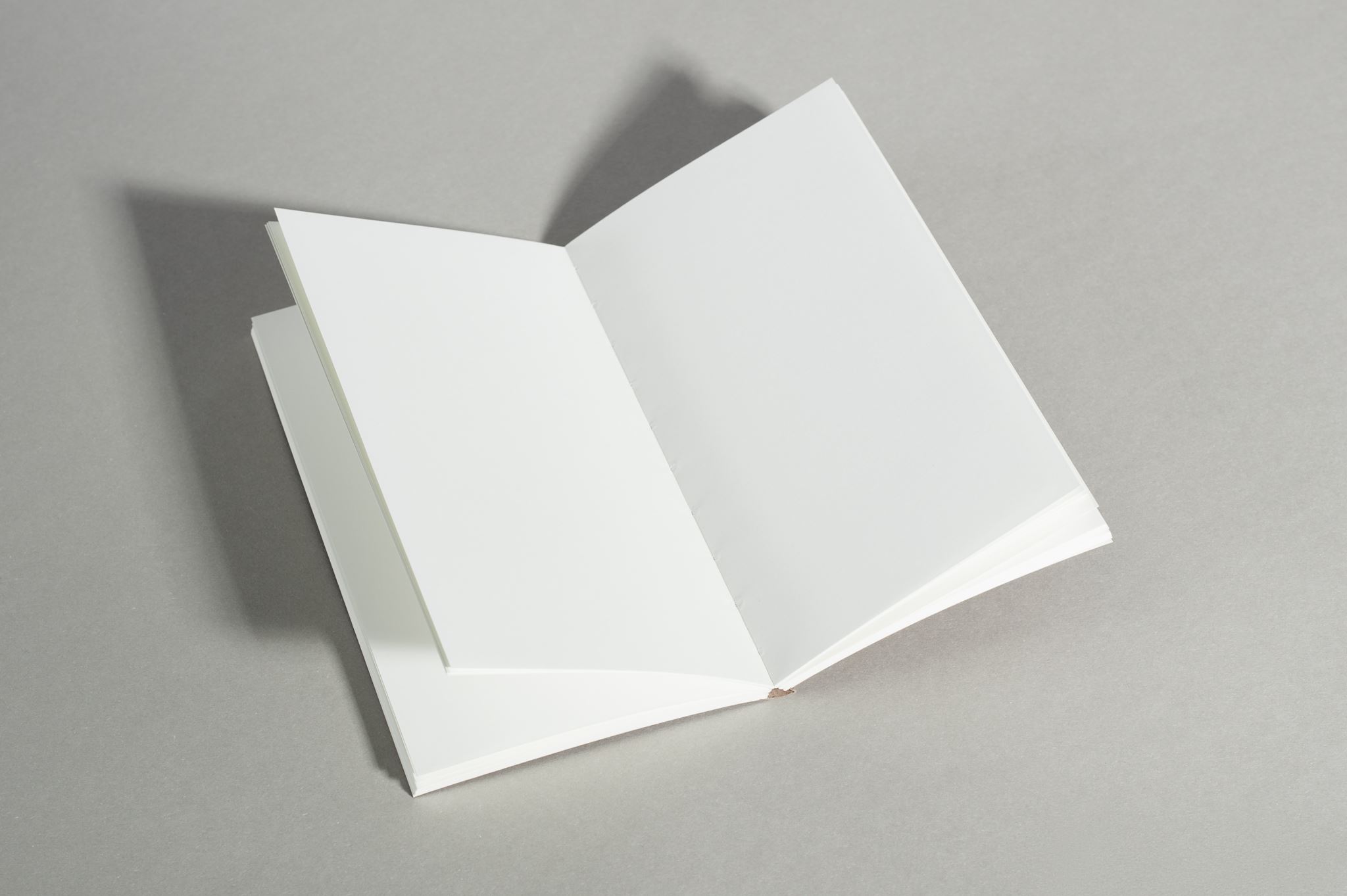 Context analysis, Mapping & Formative Research on faith actors working on child rights in the UNICEF ROSA region
Conducted for 
UNICEF, Joint Learning Initiative & Religions for Peace
By
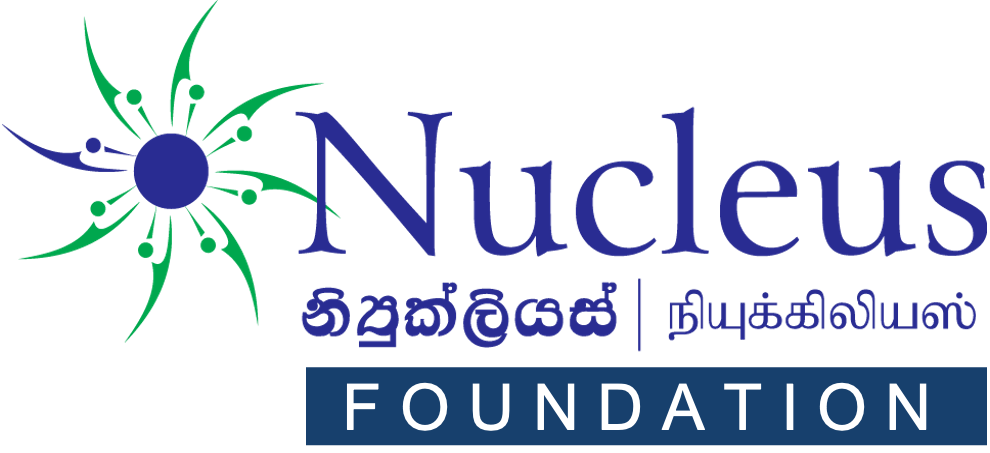 Objectives
Components of the assignment
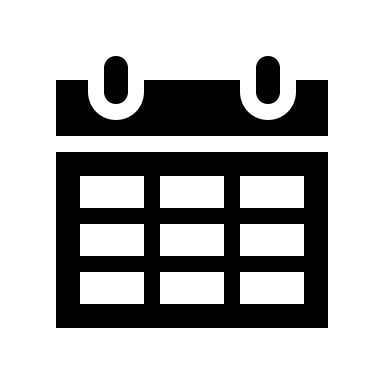 May to July 2022
(12 days)
(17 days)
(3 days)
What is Mapping?
Identify religious leaders, faith actors, faith based organisations and other stakeholders, their relationships and country contexts related to faith engagement
To identify strategies through which faith actors can be engaged in child development activities in a more streamlined & sustainable manner for operationalizing FPCC 
at country level
Through consultations with stakeholders including government agencies, faith actors and others whereby they will reflect on and identify potential partners, strategies of engagement and potential areas of collaboration
Why Mapping?
How it will be done?
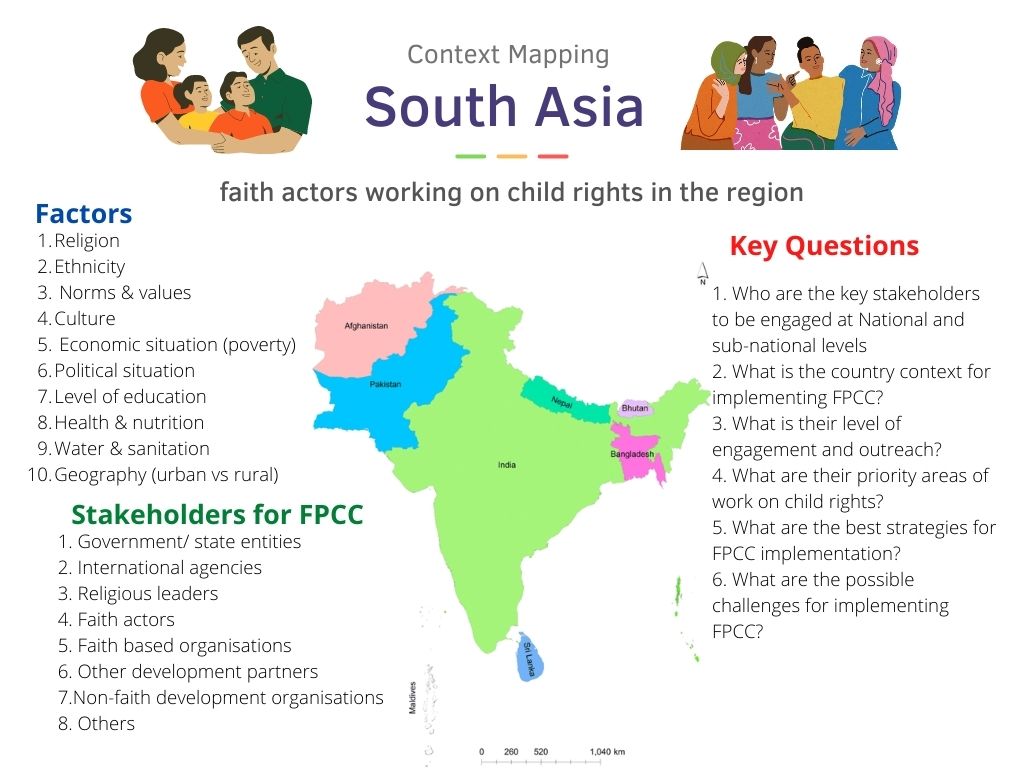 Timeline
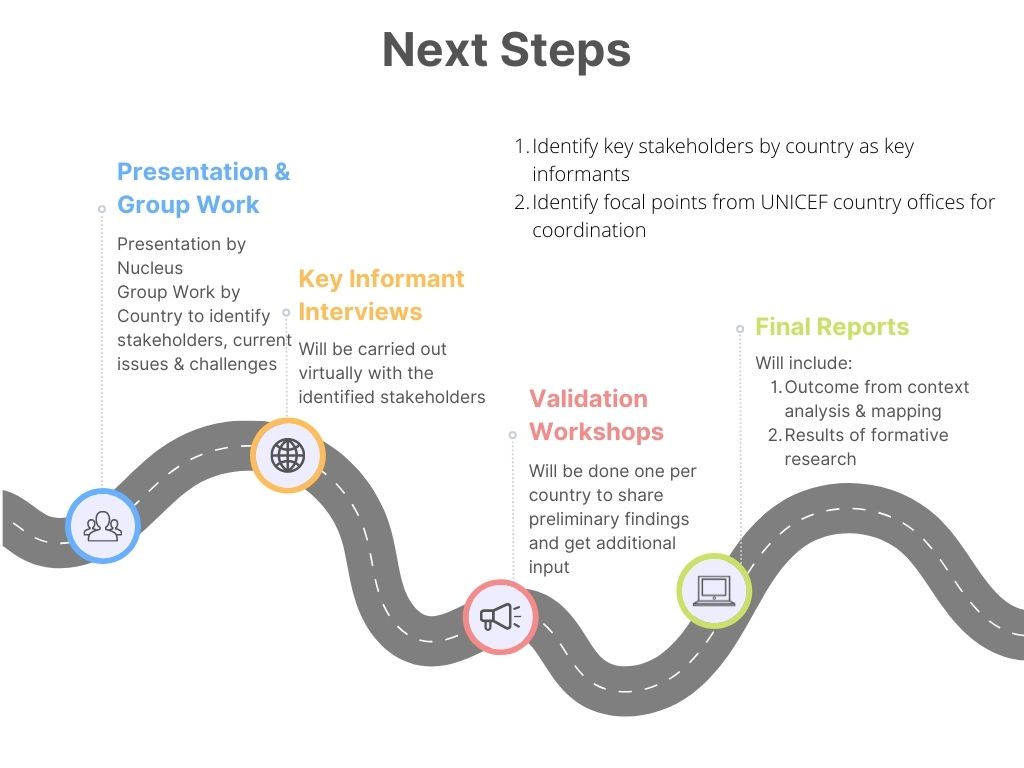 Group Work Instructions
Form groups by country
Each group will need a laptop
Each group needs to complete a MS PowerPoint template (30 mts)
Each group should have the following volunteers;
Facilitator – to facilitate the discussion
Rapporteur – to complete the ppt template
Time keeper - to manage the time
Presenter – to provide a 3 to 5 mt overview
<insert name of country>
Group Work Session
FPCC Regional Faith Engagement Forum

9 May 2022
1. Who are the main stakeholders for FPCCGovernment agencies, International agencies including UN, Religious leaders, Faith actors, Faith based organisations, others
1. Who are the main stakeholders for FPCC (contd.)Government agencies, International agencies including UN, Religious leaders, Faith actors, Faith based organisations, others
2. What structures - inter religious councils (or similar) - for faith based engagement already exist in your country?
At National level – please identify some key persons or institutions who can be contacted for this exercise.
2. What structures - inter religious councils (or similar) - for faith based engagement already exist in your country?
At sub-national levels (based on your administrative structures and divisions)
3. What can be done to improve coordination for engaging faith actors in promoting child rights?
Thank you for your continued support …
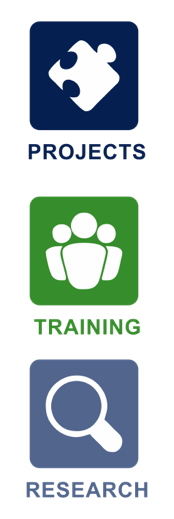 Contact persons:
For any questions concerning the content of the presentations please contact: 	
Dave Maurice
Director
Nucleus Foundation   
Tel. +94 77 362 2222
Email: dave@nucleus.lk